Gemeinde Dittelbrunn
Rathausplatz 1 | 97456 Dittelbrunn | Telefon: 09725 7124-24| E-Mail: verena.zethner@dittelbrunn.de
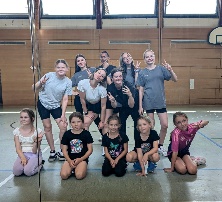 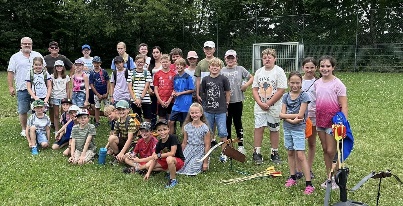 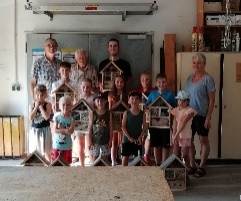 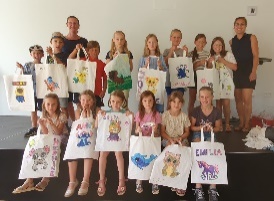 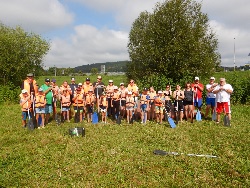 Ferienspaßprogramm 2025
Ich biete dieses Jahr einen/mehrere Programmpunkt/e an

	Ich biete dieses Jahr keinen Programmpunkt an
Formular bitte bis spätestens
 28.Februar 2025 zurück an Fr. Zethner
Anbieter
Programm
Organisatorisches/Bemerkungen